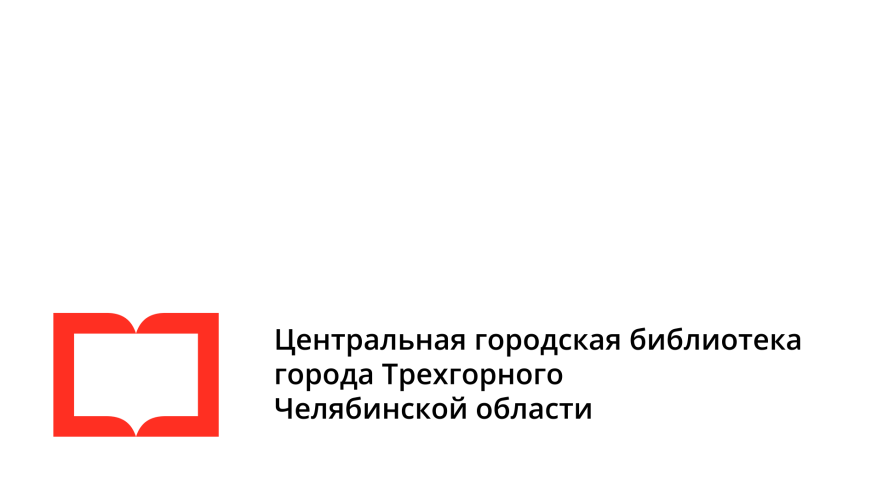 Конкурс лучших муниципальных практик и инициатив социально-экономического развития
в муниципальных образованиях на территориях присутствия Госкорпорации «Росатом»                                                                                             в 2022 году
Школа молодых родителей, бабушек и дедушек «РОСТОК»
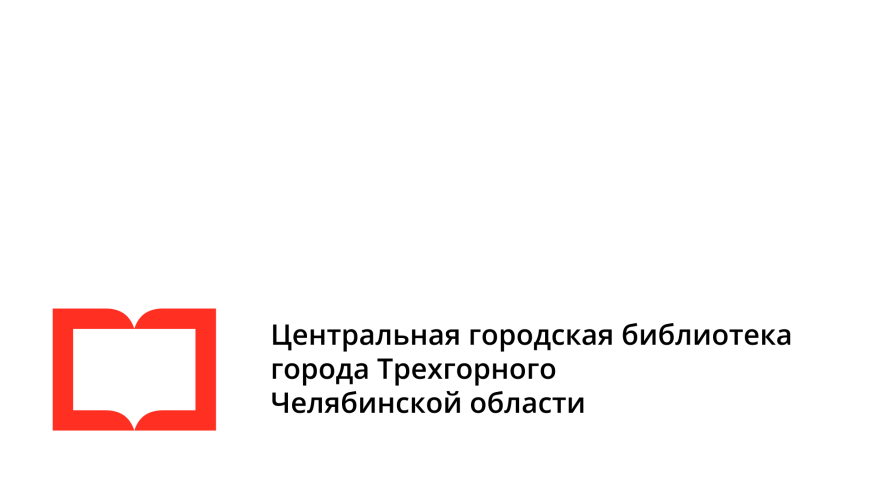 Территория реализации практики: Россия, Челябинская область,                 Трехгорный городской округ 
Сроки реализации: с 2021 года по настоящее время
Цель: Повышение родительских компетенций, родительской осознанности, организация качественного, содержательного досуга для молодых родителей                  и детей раннего возраста путем создания и организации работы Школы молодых родителей, бабушек и дедушек «Росток» (ШМРБиД «Росток»)
Задачи:
изучение интересов и запросов молодых семей; 
формирование информационных ресурсов и популяризация компетентных знаний о семейных, детско-родительских отношениях, о физиологических                   и психологических особенностей развития детей разного возраста;
улучшение качества совместного семейного досуга через систему информационно-массовых мероприятий.
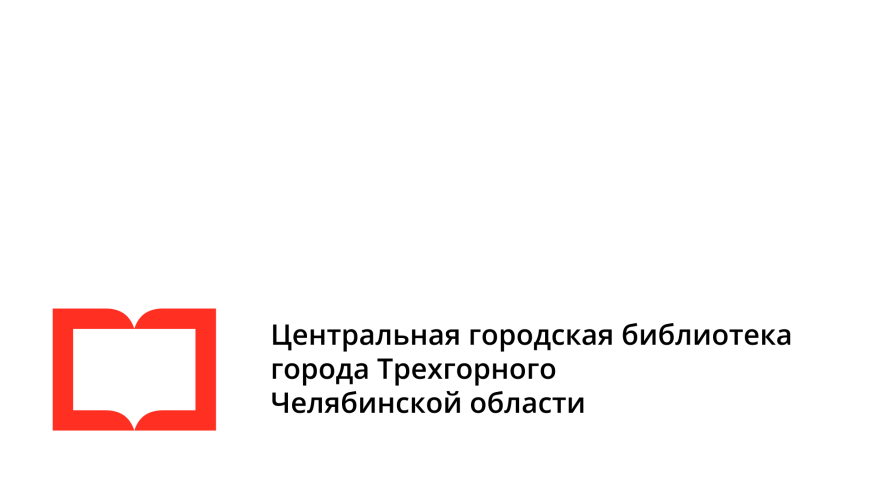 Лидер практики: Рогозина Елена Николаевна
 
Образование высшее педагогическое;
26 лет педагогического стажа в дошкольном учреждении МБОУ ДОУ «Бригантина», первая квалификационная категория; 
с 2015 года - библиотекарь МБУК «ЦГДБ имени Аксакова С.Т.»; 
с 2017 года - заведующая клубным отделом и режиссер театра МБУК «ЦГДБ имени Аксакова С.Т.»; 
руководитель студии игры и творчества  «Любознатик» МБУК «ЦГДБ имени Аксакова С.Т.»; 
с 2021 года - библиотекарь МБУК «Центральной городской библиотеки».

Команда практики:
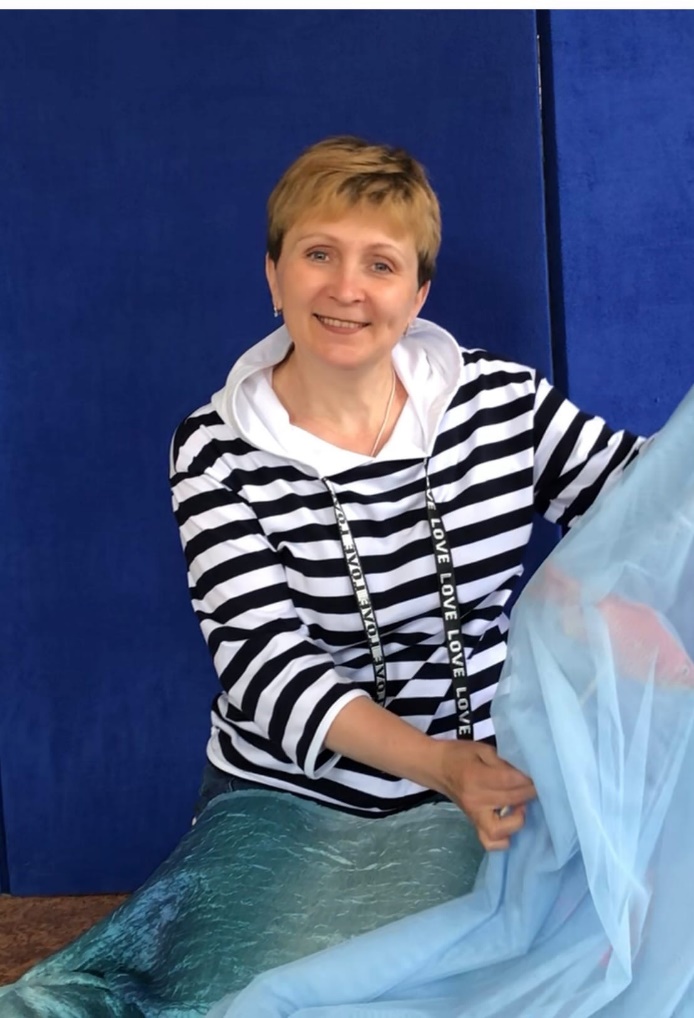 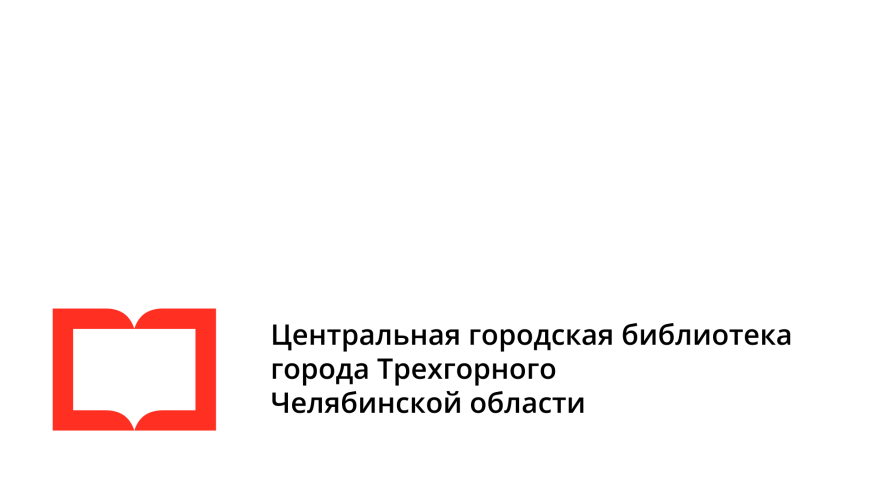 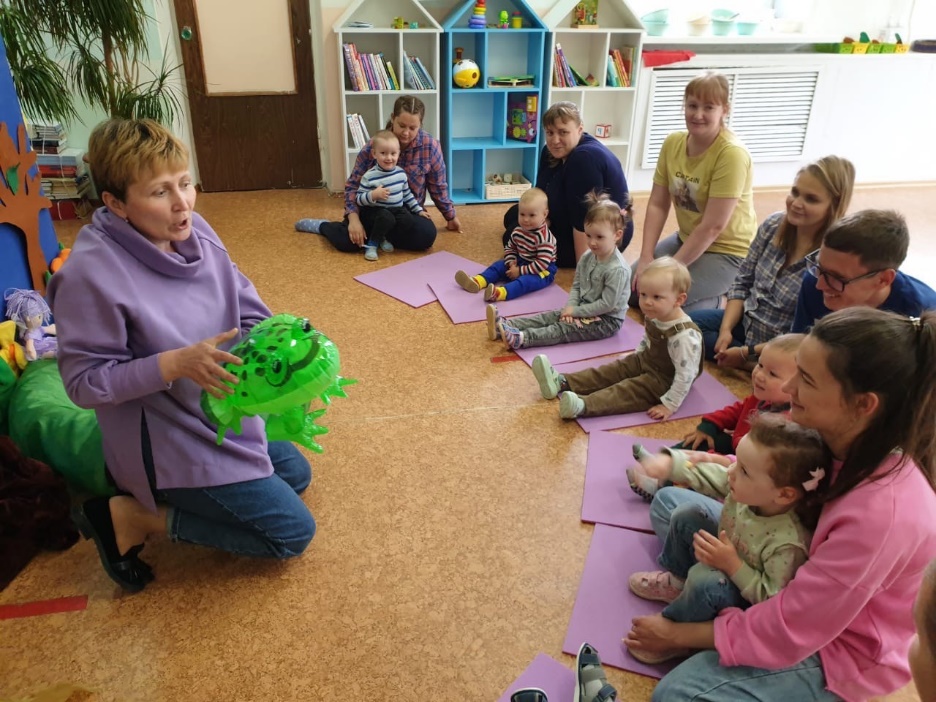 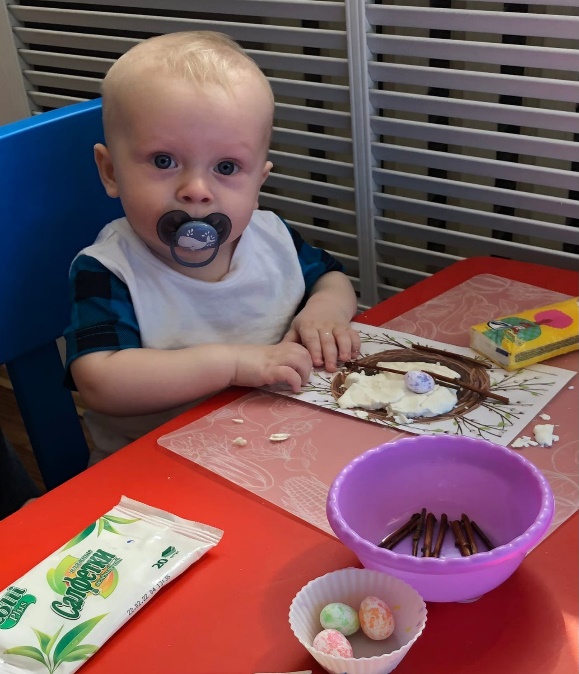 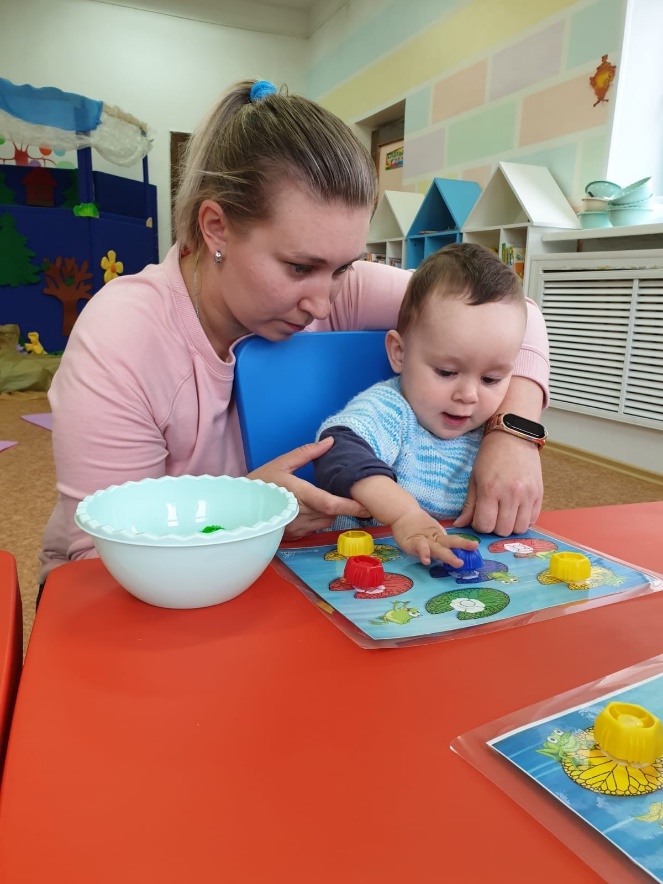 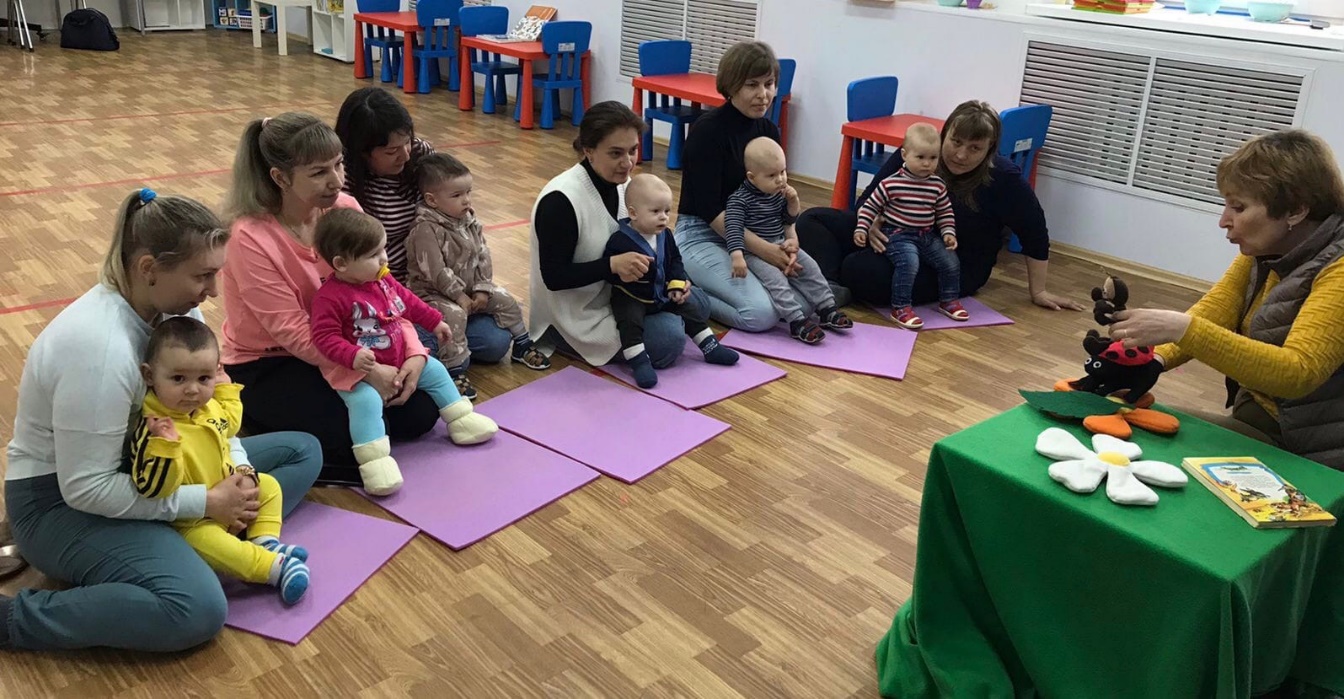 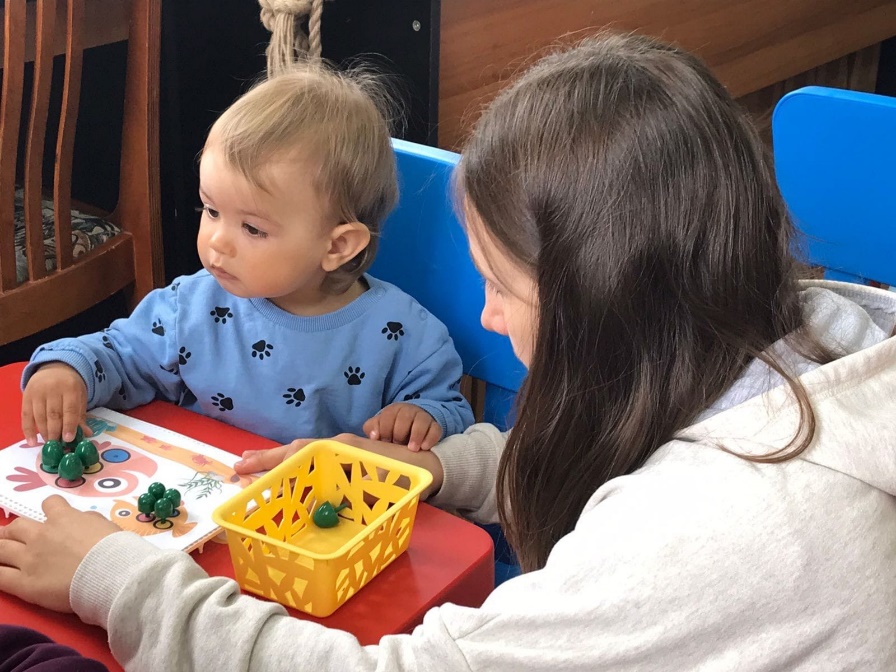 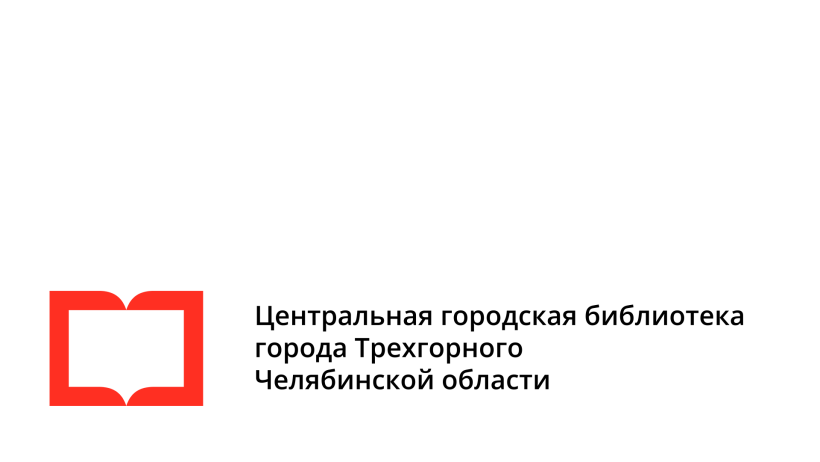 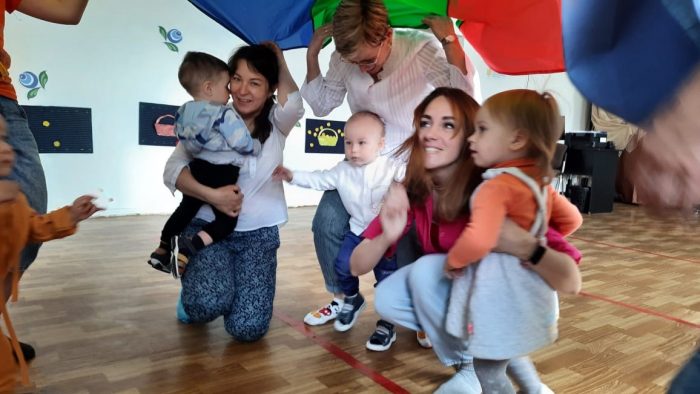 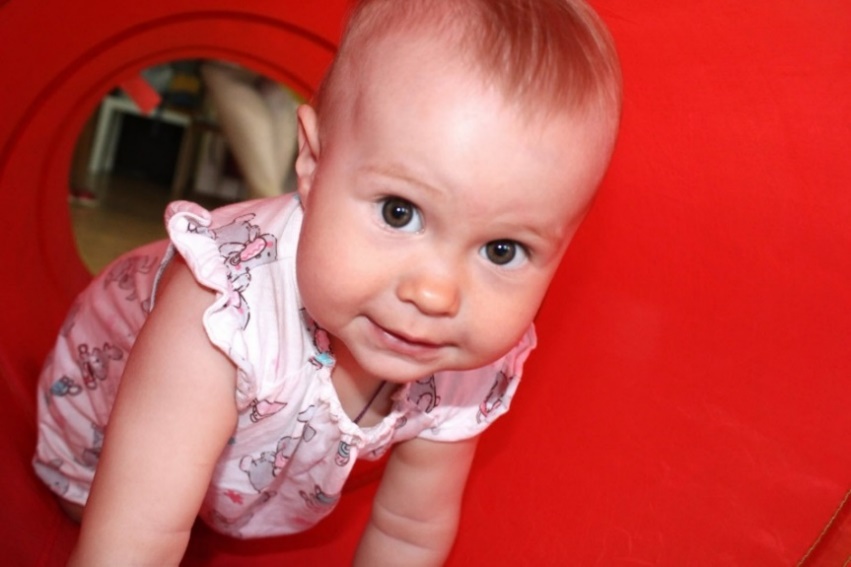 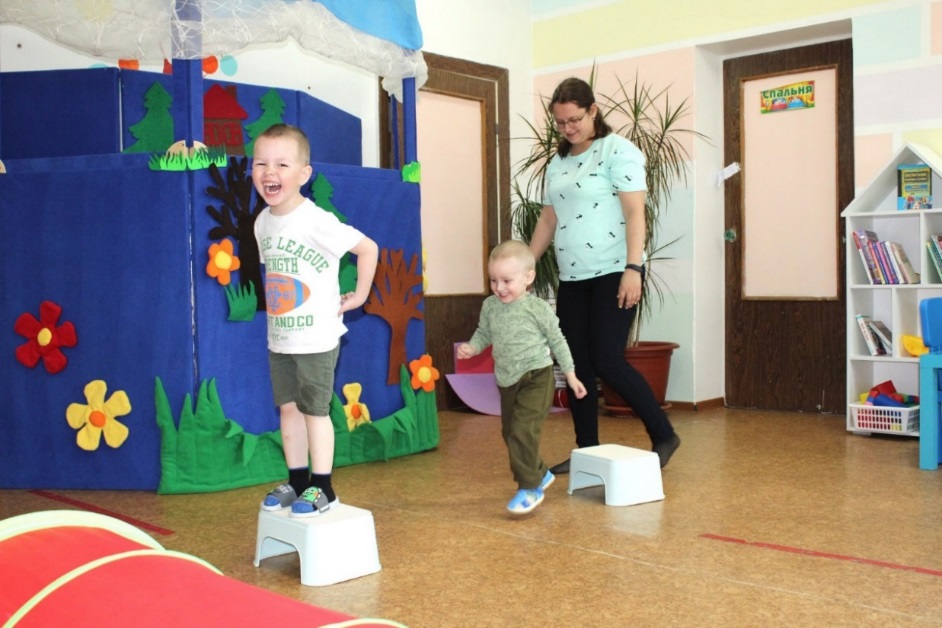 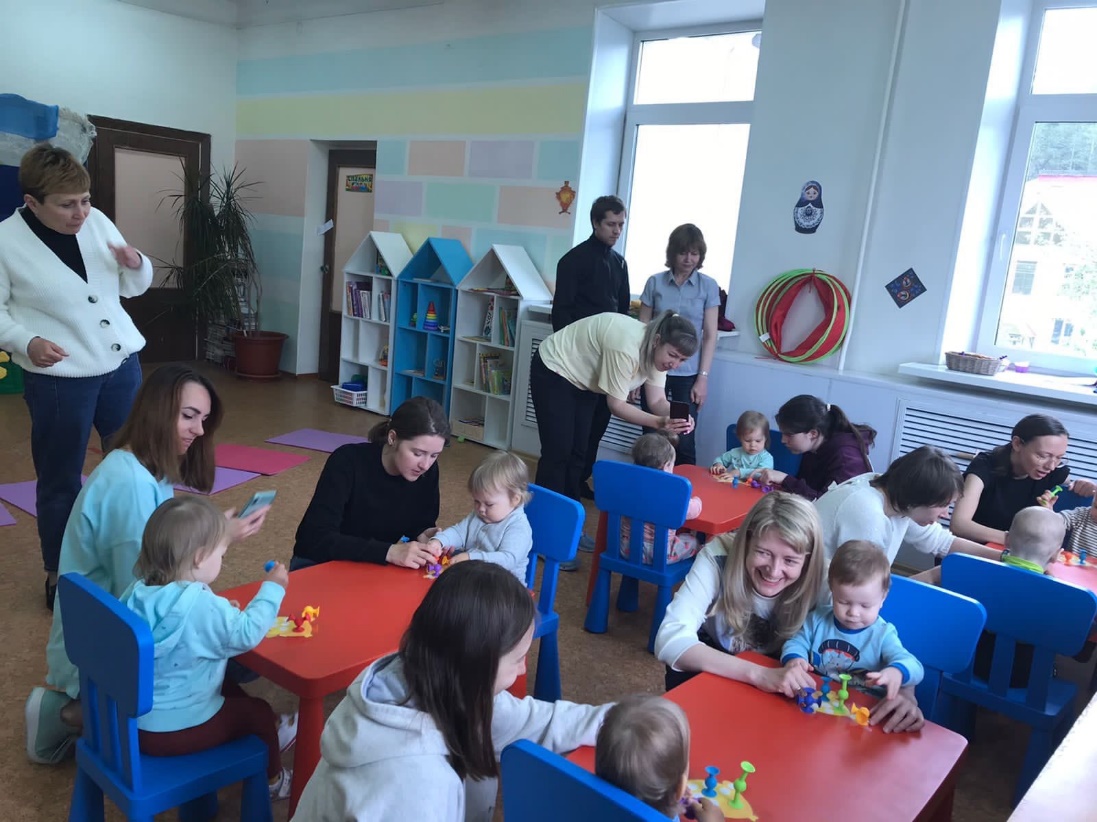 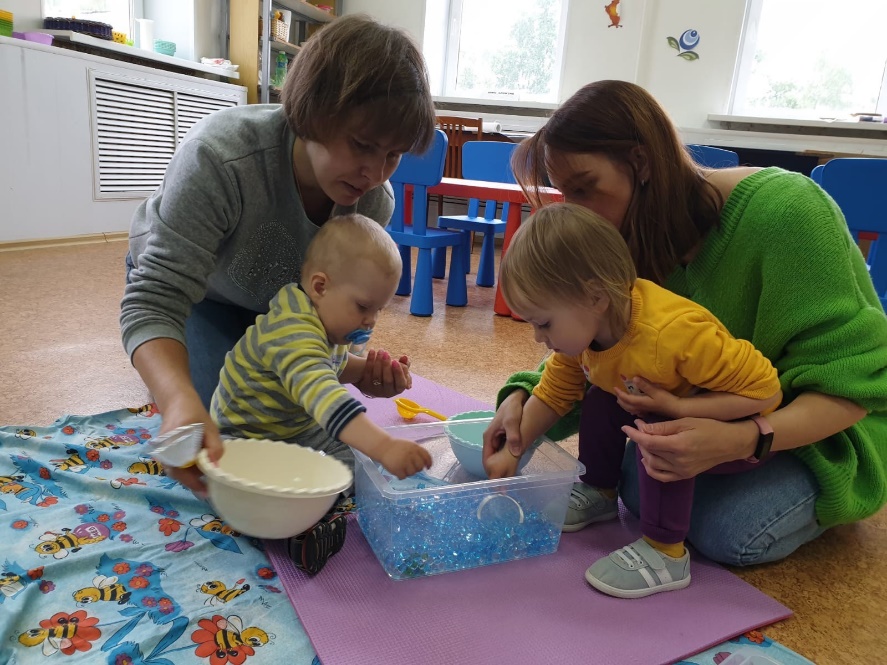 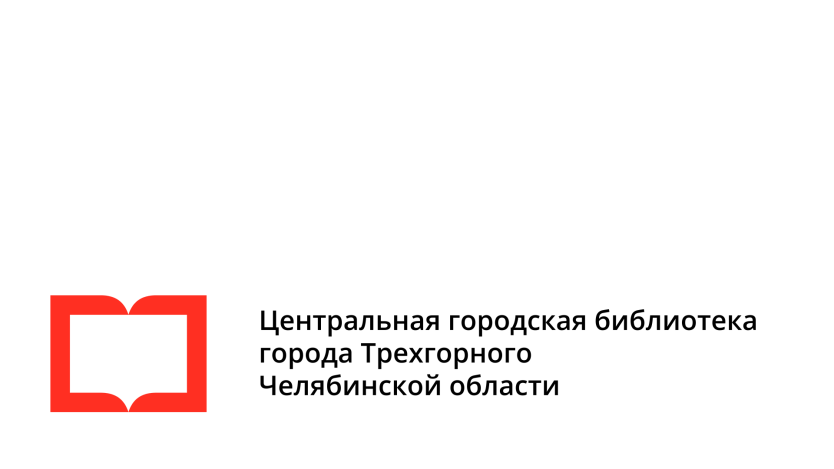 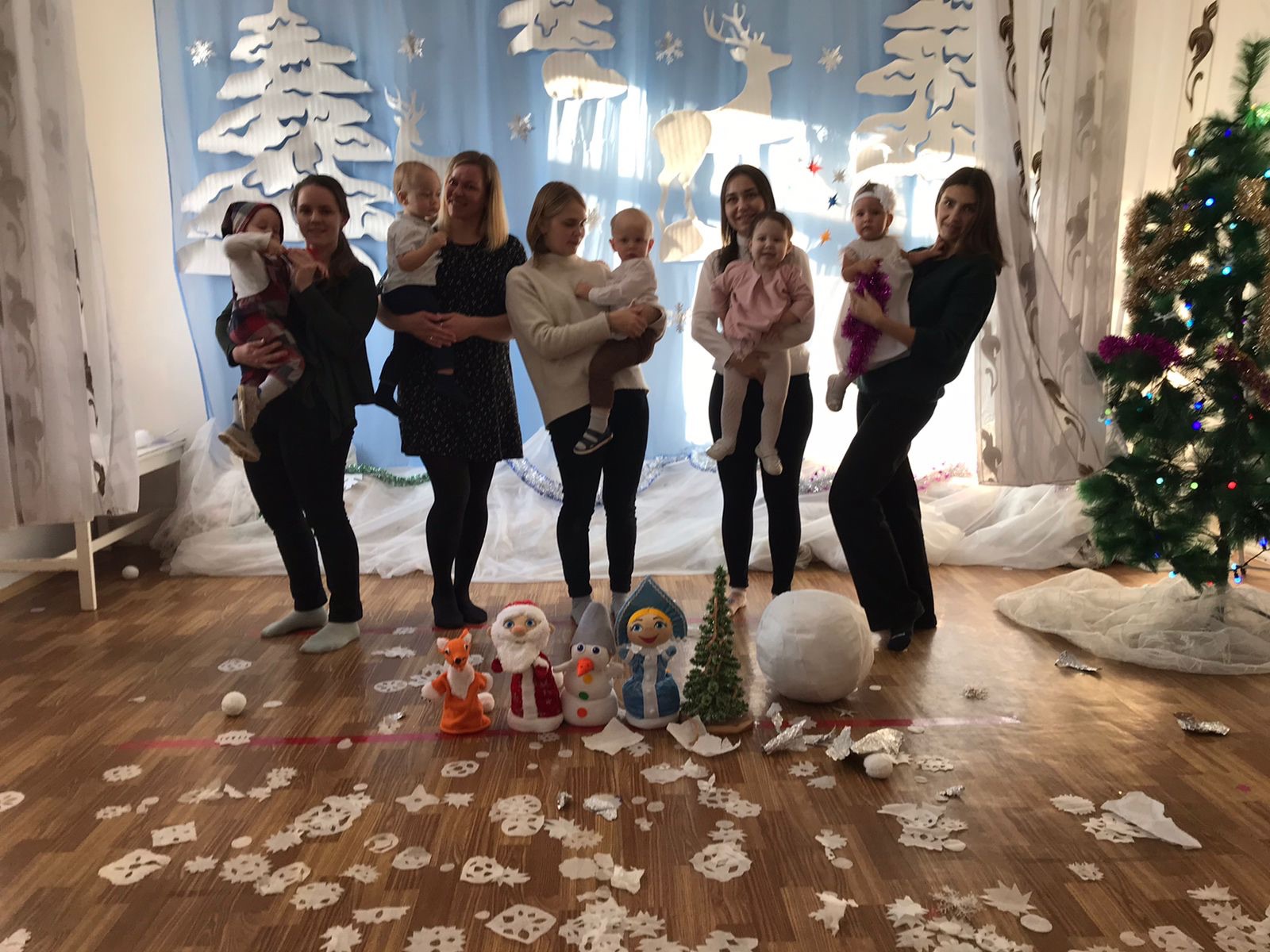 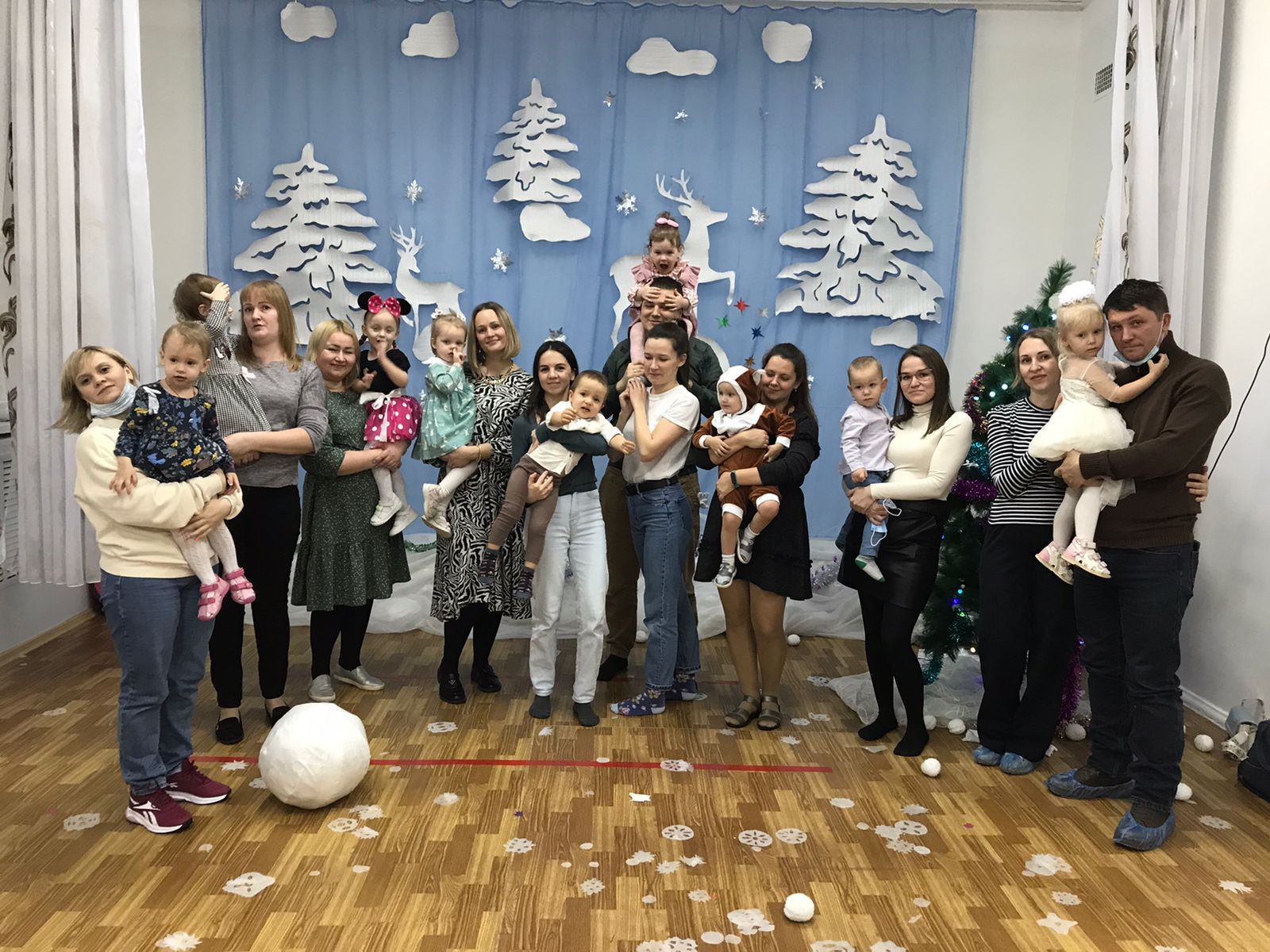 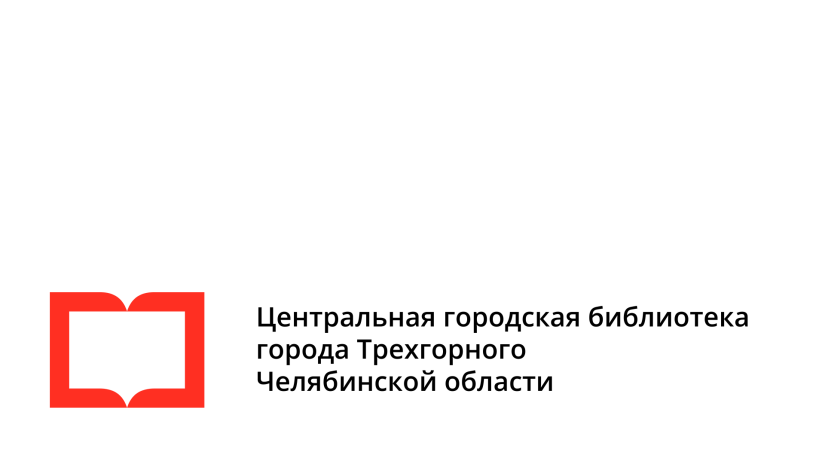 Отзывы
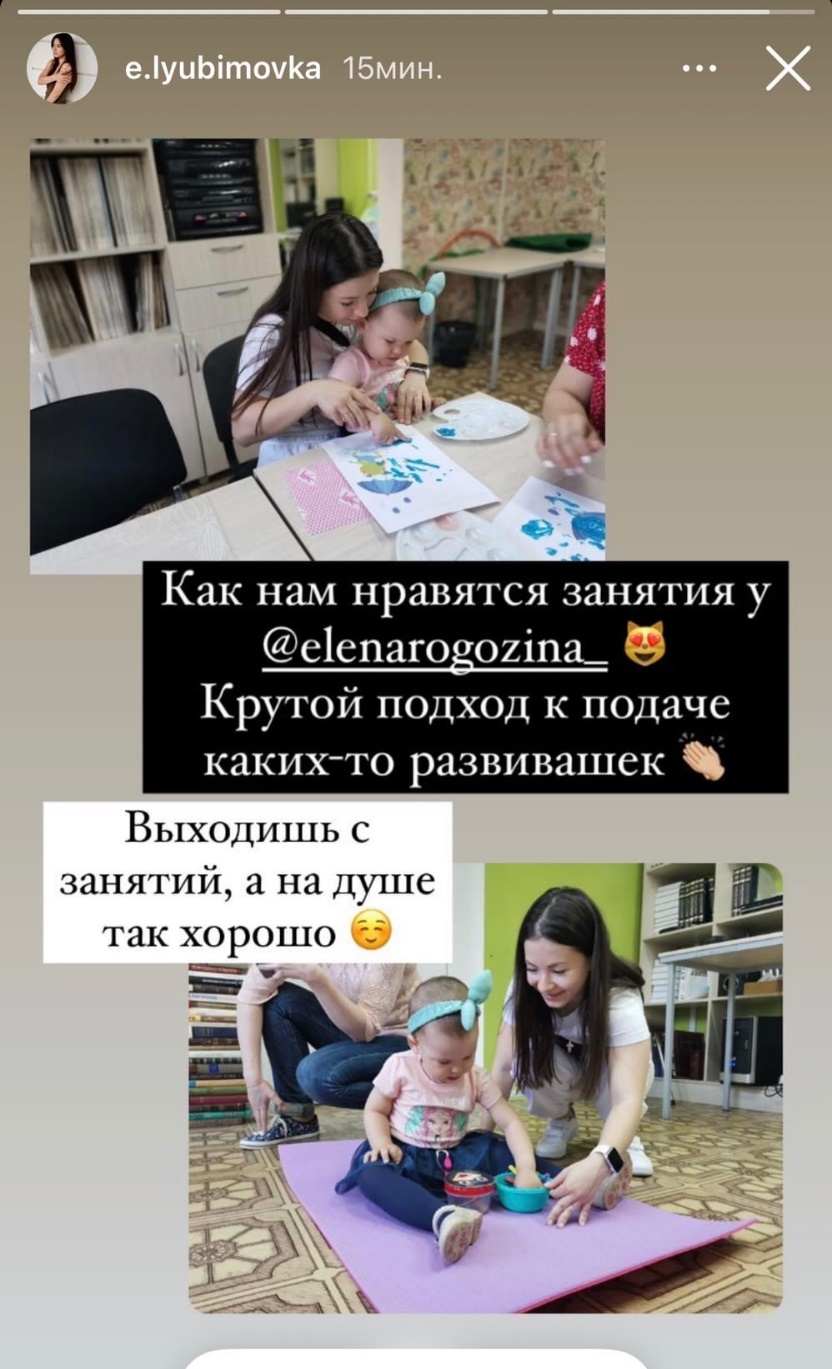 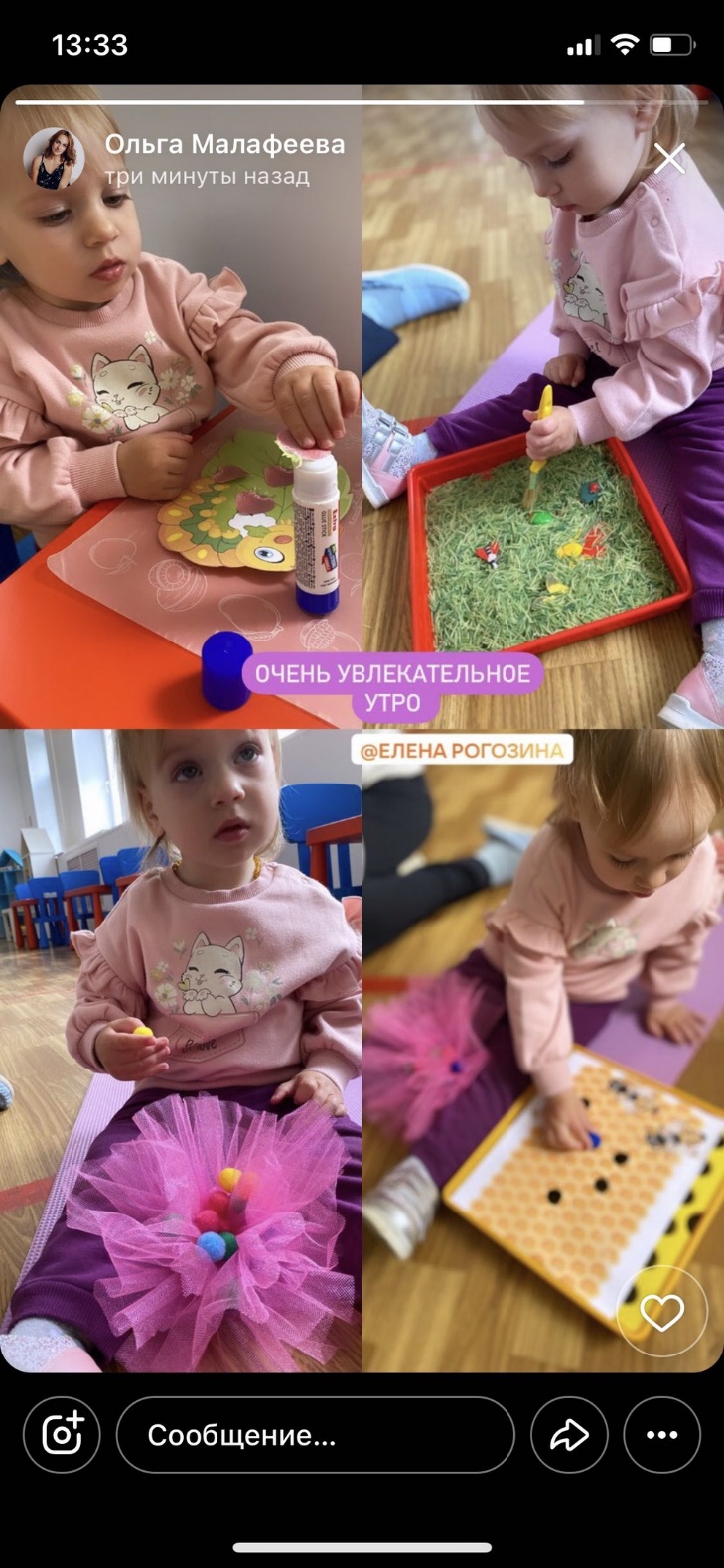 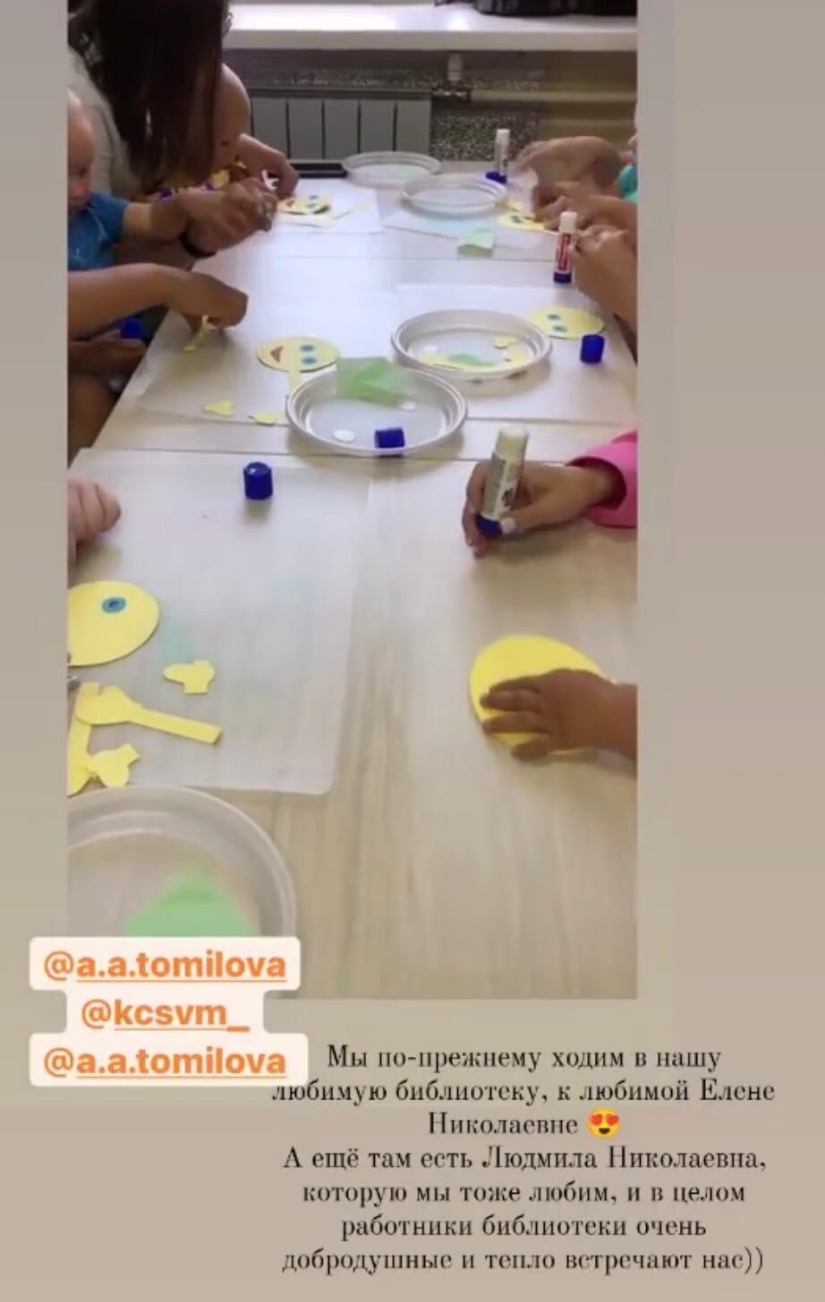 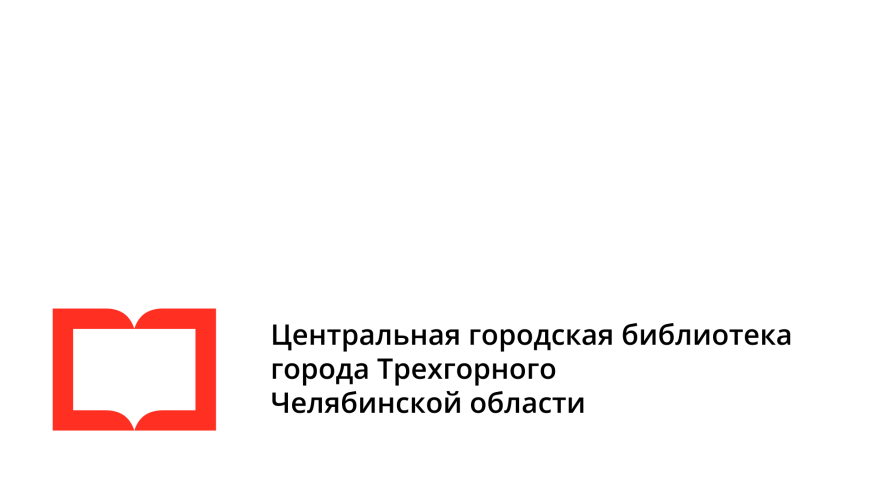 Отзывы
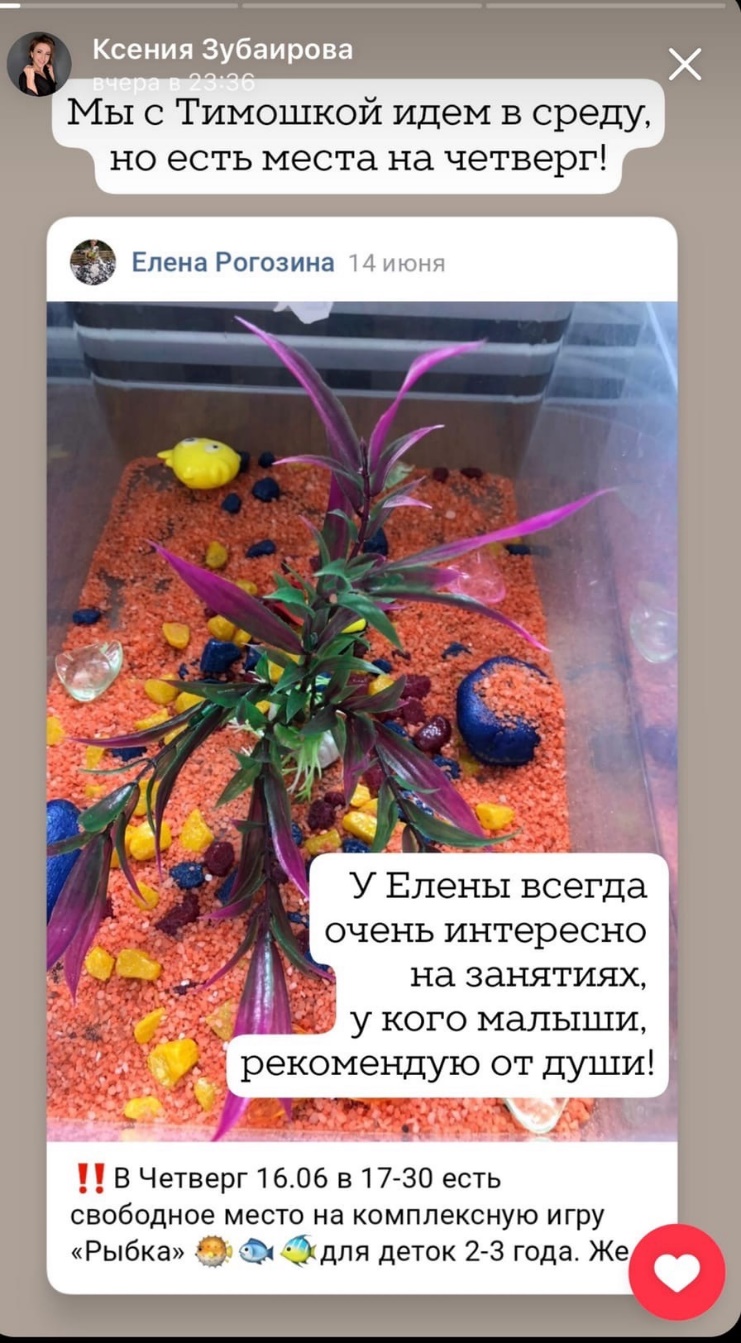 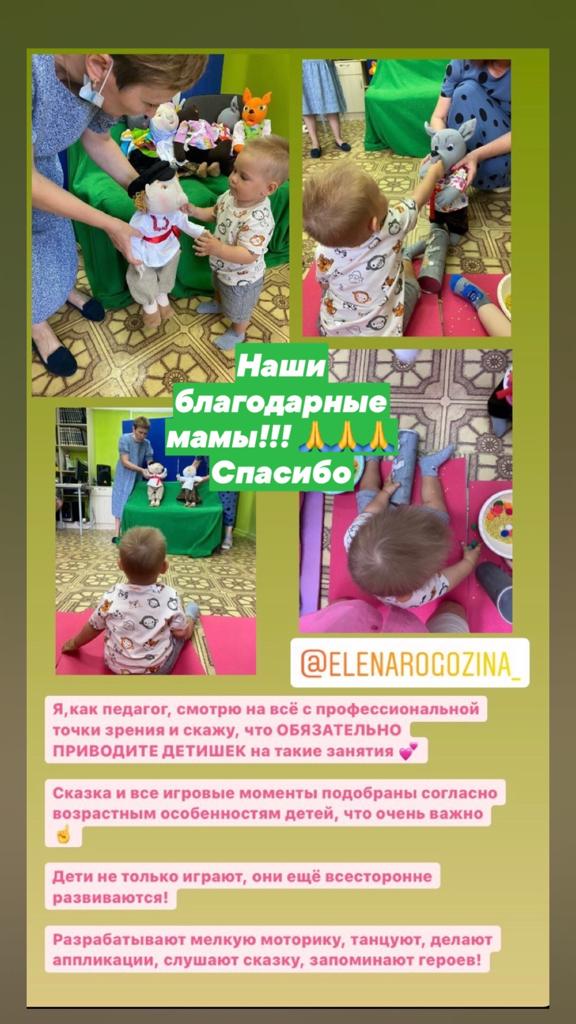